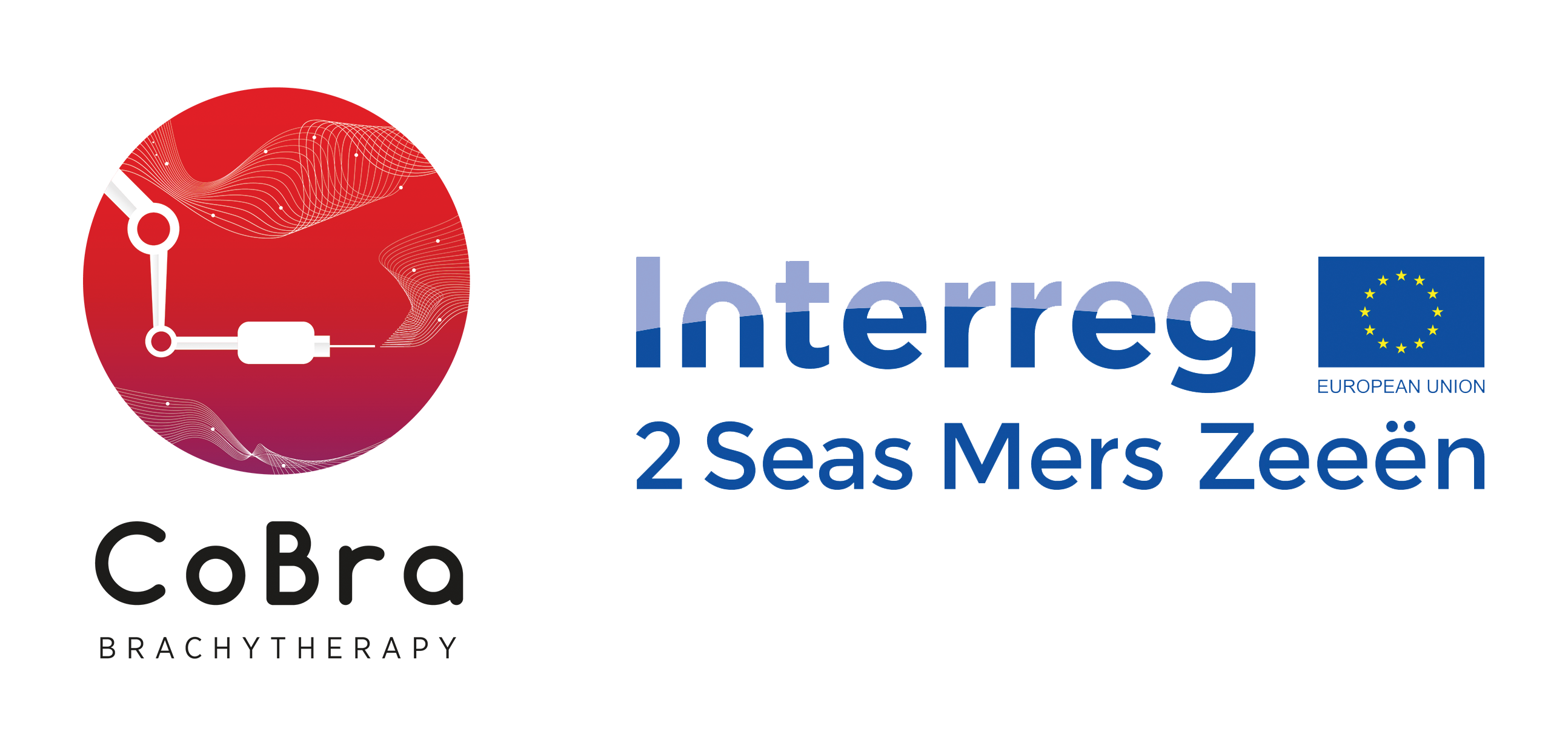 22/11/2019
Intégration du Cyberknife M6 dans la plate-forme Monte Carlo Moderato et prédiction des paramètres faisceaux par machine learning
A. Wagnera, K. Brou Bonia,b, E. Raulta, F. Cropa, T. Lacorneriea, N. Reynaertb,c
a Centre Oscar Lambret, Physique Médicale, Lille
b Univ. Lille, CNRS, CRIStAL, Centrale Lille
c Institut Jules Bordet, Physique Médicale, Bruxelles
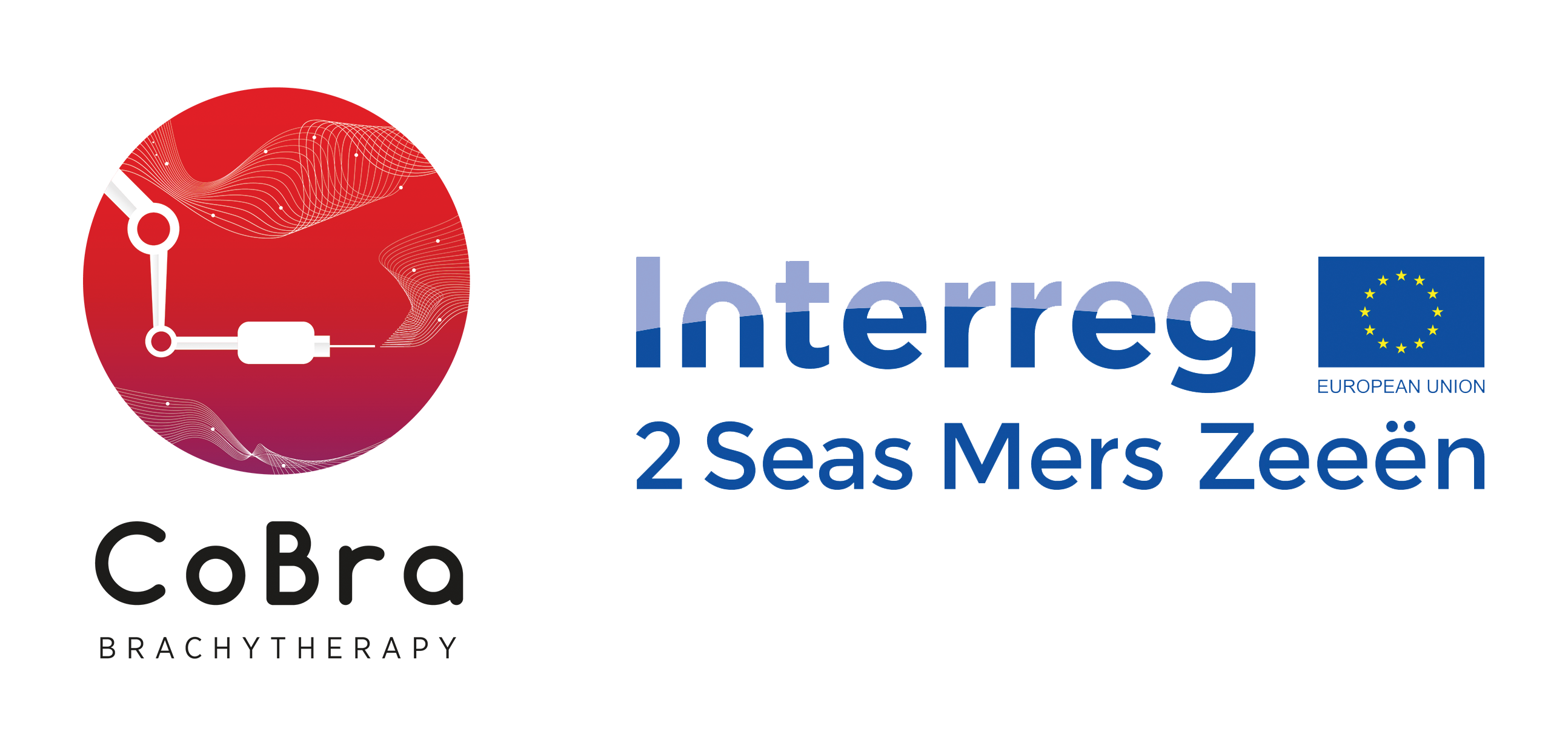 22/11/2019
CyberKnife
Stéréotaxie hypofractionnée, 6 MeV FFF
« Le robot télescopique, dont l'allure évoque une sorte de pic-vert géant, tendra dans quelques minutes son bec vers le thorax du patient allongé. Objectif : exécuter durant près d'une heure une chorégraphie à la précision stupéfiante. »
22/11/2019
Modélisation du M6
CyberKnife M6 : dernière version du CyberKnife (Accuray) intégrant le MLC Incise 2.
32 lames de 3,85 mm SAD, épaisseur 90 mm.
taille de champ maximale 115 mm x 100 mm.

Création d’un nouveau modèle par rapport au Cyberknife précédent (VSI), pour tenir compte du nouveau MLC et de la partie primaire de la tête ayant été modifiée.
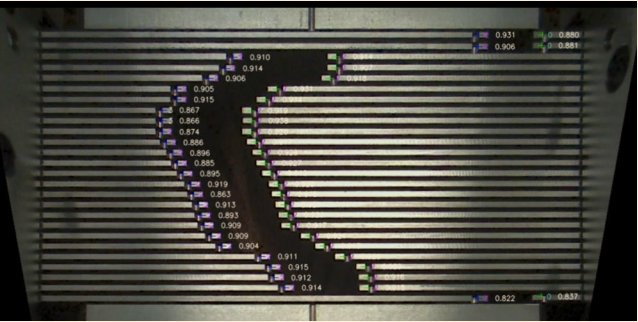 22/11/2019
Modélisation du M6
Processus de modélisation (BEAMnrc).
partie primaire modélisée avec les mesures des collimateurs fixes (5 et 60 mm diamètre).
MLC modélisé par la suite sur base des profils de dose.
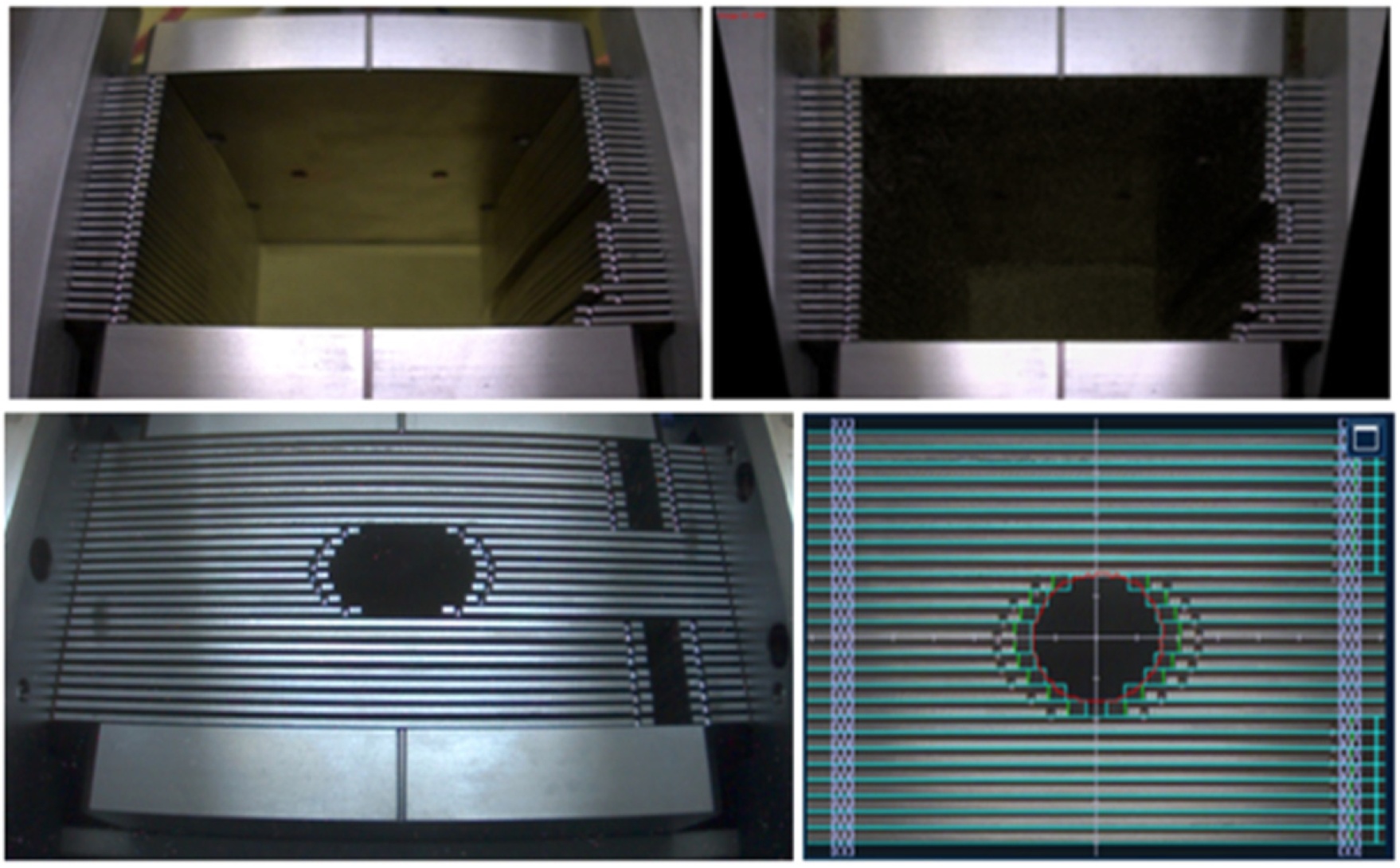 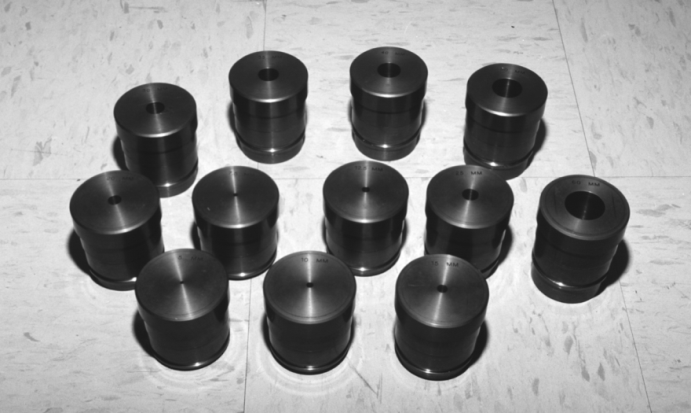 22/11/2019
Spot size = 2,4 mm 
Energie = 6,75 MeV
Modélisation du M6
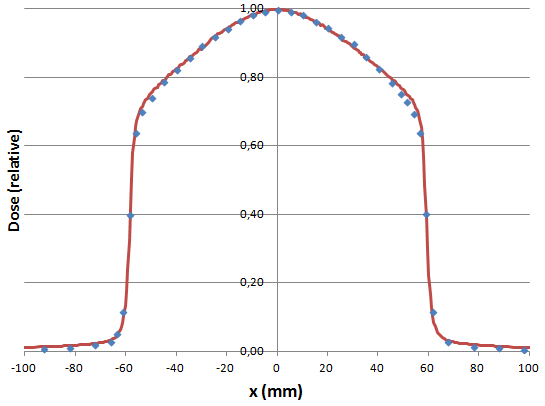 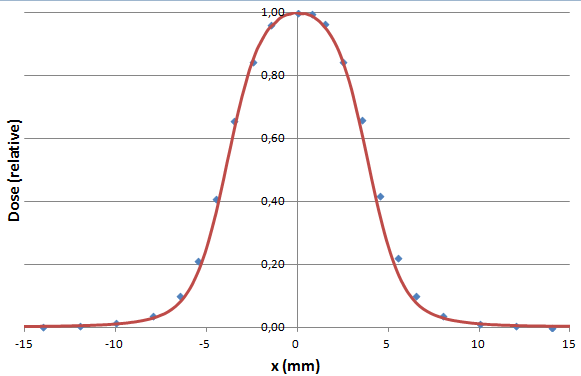 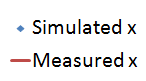 115 x 100 mm
7.6 x 7.7 mm
22/11/2019
Modélisation du M6
Plate-forme Monte Carlo de vérification de dose pour techniques avancées.
Rapide et automatisée (utilisation possible en routine, 15 - 45 min).
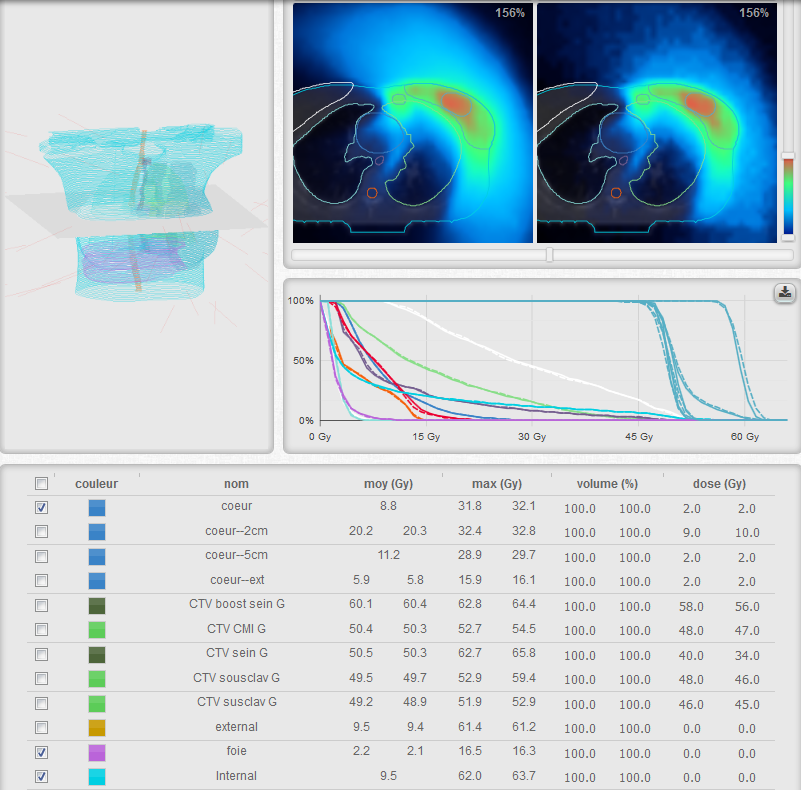 Dépôt : répertoire scanné automatiquement.
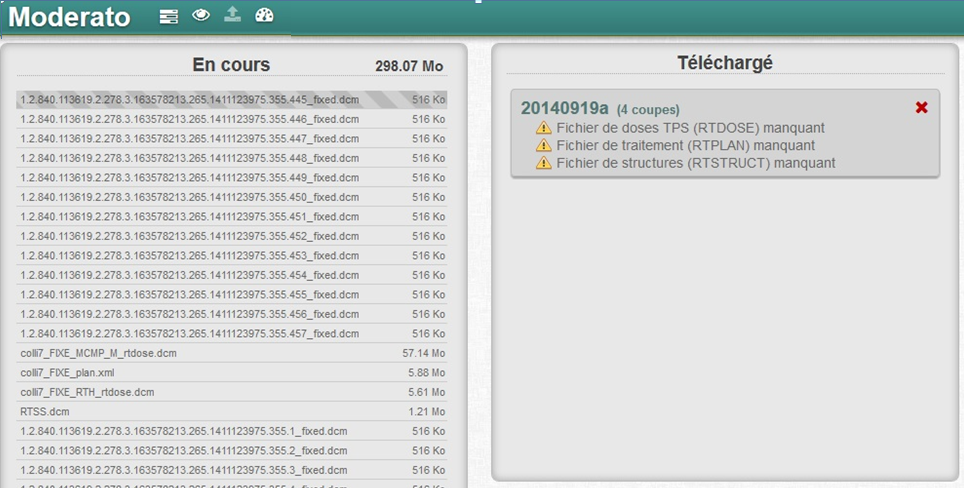 Dashboard : statut et fichiers manquants.
Tâches : option de simulation.
Visualisation : isodoses et DVHs.
Evaluation : vérification des contraintes aux OARs.
22/11/2019
Intégration dans Moderato
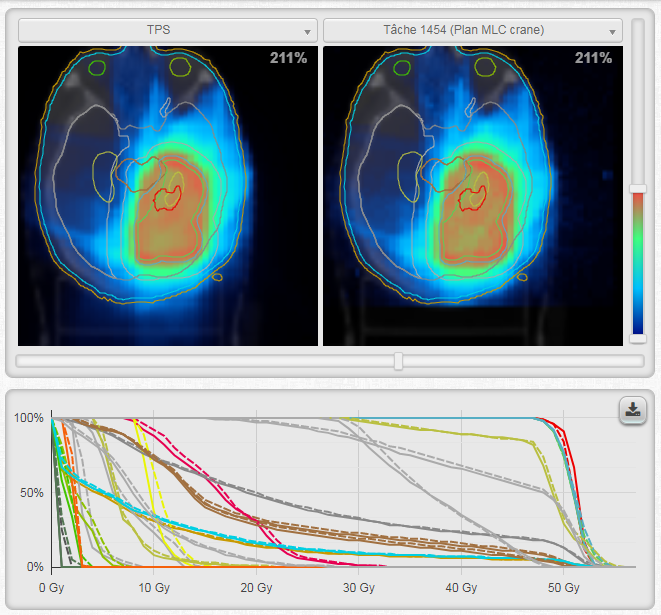 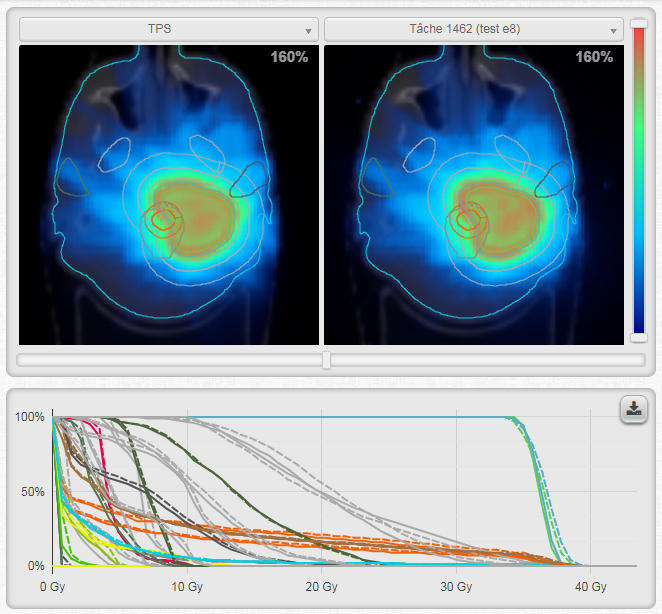 < 1 % différence
< 1 % différence
TPS : FSPB (Finite-Size Pencil Beam)
TPS : FSPB
22/11/2019
Intégration dans Moderato
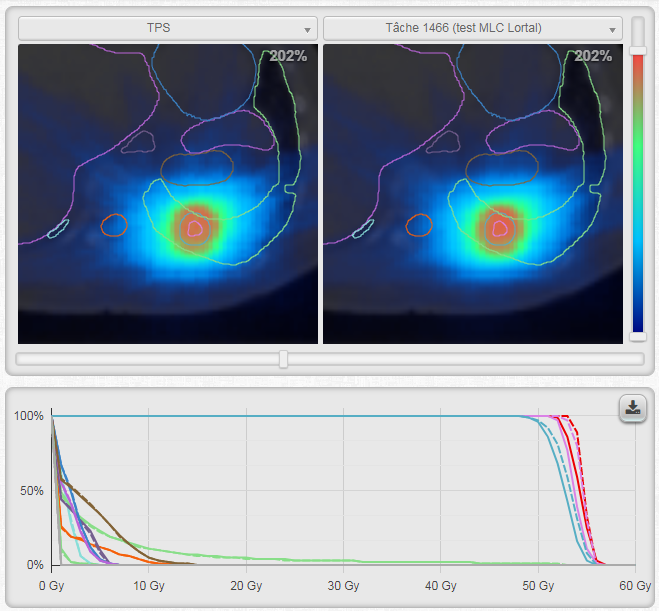 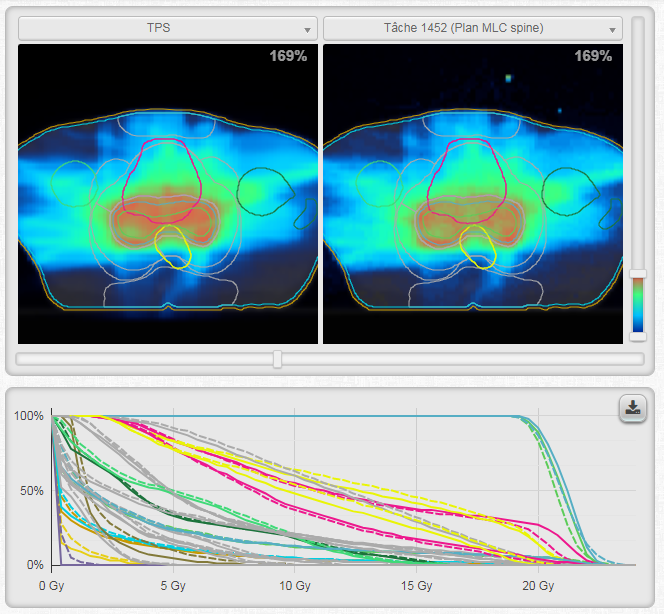 < 2 % différence
TPS : Monte Carlo (Accuray)
TPS : FSPB (Finite-Size Pencil Beam)
22/11/2019
Prédiction des paramètres faisceau
La recherche des paramètres optimaux pour le faisceau d’électrons du modèle Monte Carlo peut être un processus long.
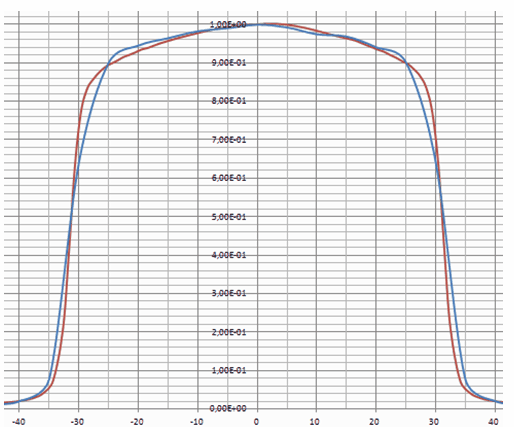 Automatiser cette étape ?
22/11/2019
Prédiction des paramètres faisceau
Générer un nombre de courbes simulées par MC avec différentes tailles de spot et énergies.
Entraîner un modèle à établir une correspondance entre les profils de dose et les paramètres du faisceau.
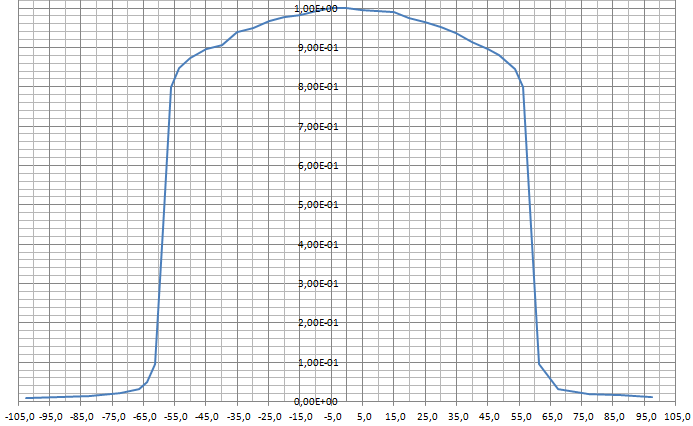 Spot size = 2,0 mm 
Energie = 7 MeV
???
→ prédire l’énergie et la taille de spot à partir d’un profil de dose mesuré sur un accélérateur inconnu.
22/11/2019
Data
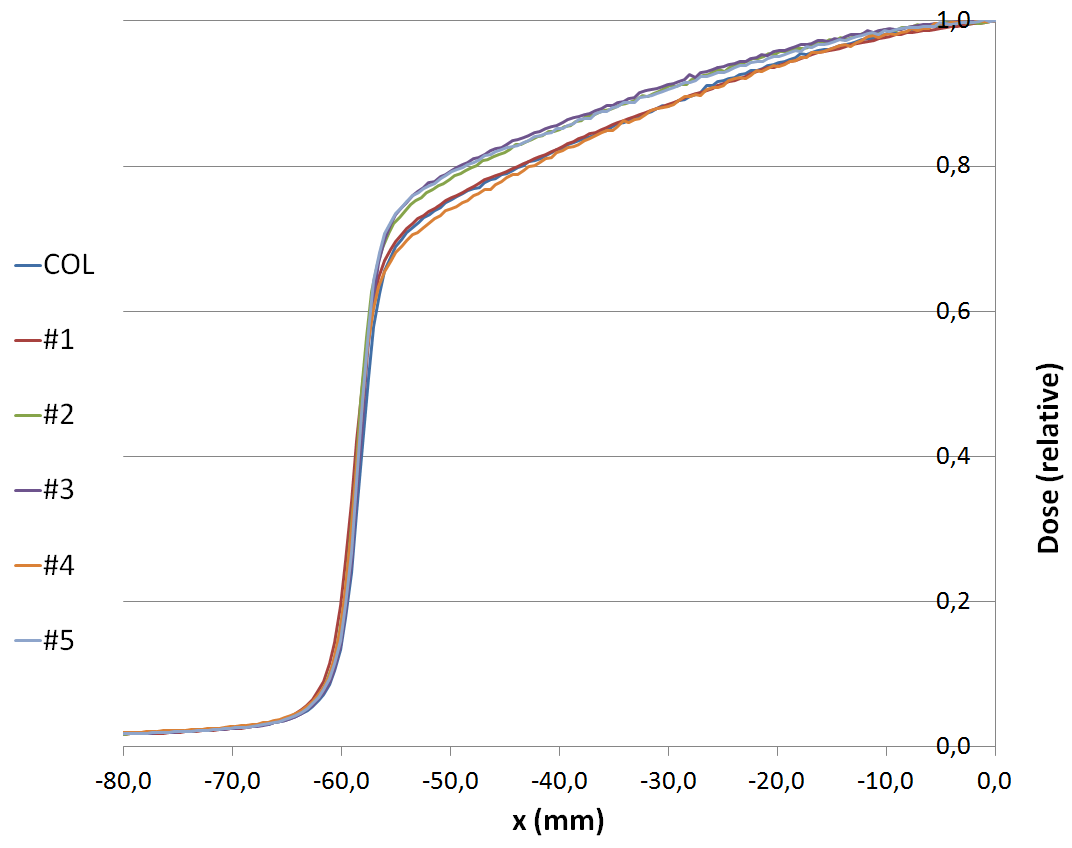 30 profils simulés en Monte Carlo,
PPD à 20 cm et OF.
(Paramètres connus)
6 profils mesurés dans différents centres,
PPD à 20 cm et OF.
(Paramètres inconnus)
22/11/2019
Prétraitement
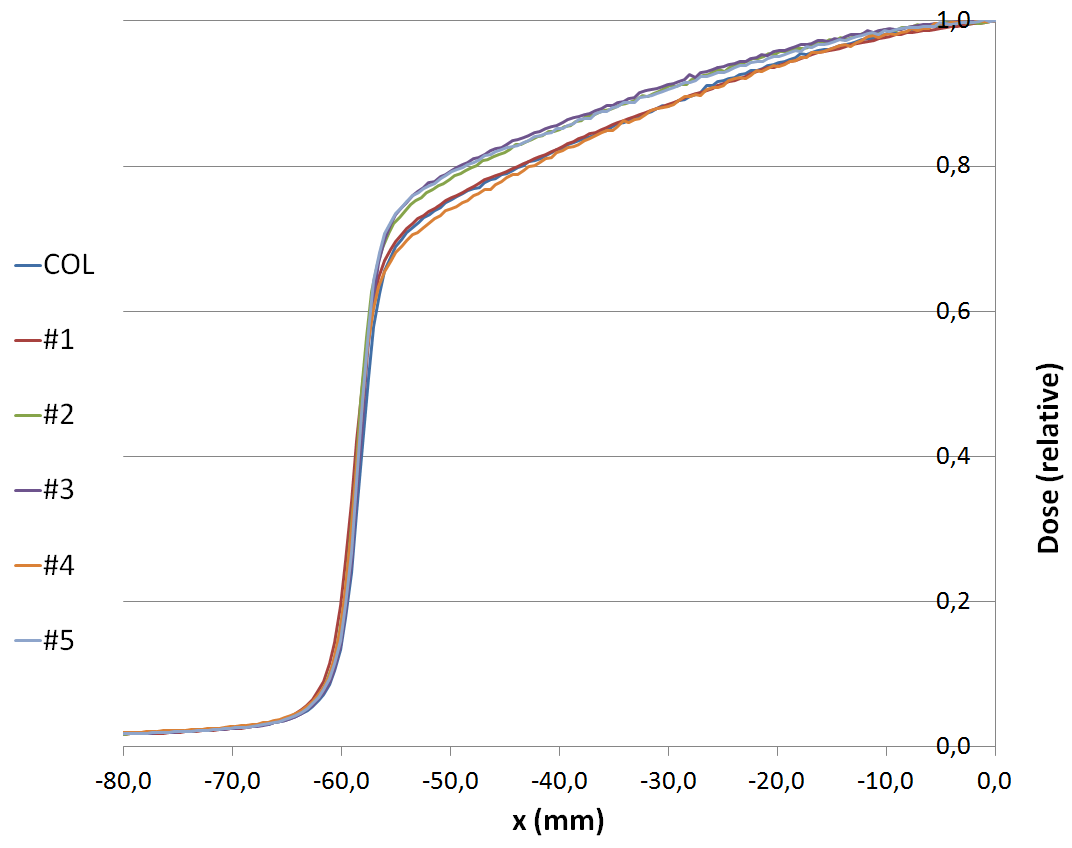 Feature extraction : 
Nuage de points.
Interpolation.
Décomposition par morceaux de fonctions.
Sélection de points particuliers (quartile, moyenne,…).
Tangentes à la courbe.
22/11/2019
Input
22/11/2019
Régression Linéaire
22/11/2019
Ridge Régression (RR)
En imposant en plus une pénalité sur la taille des coefficients :
22/11/2019
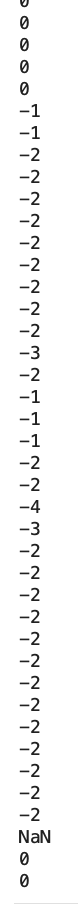 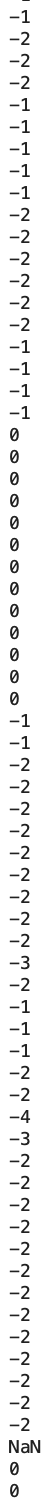 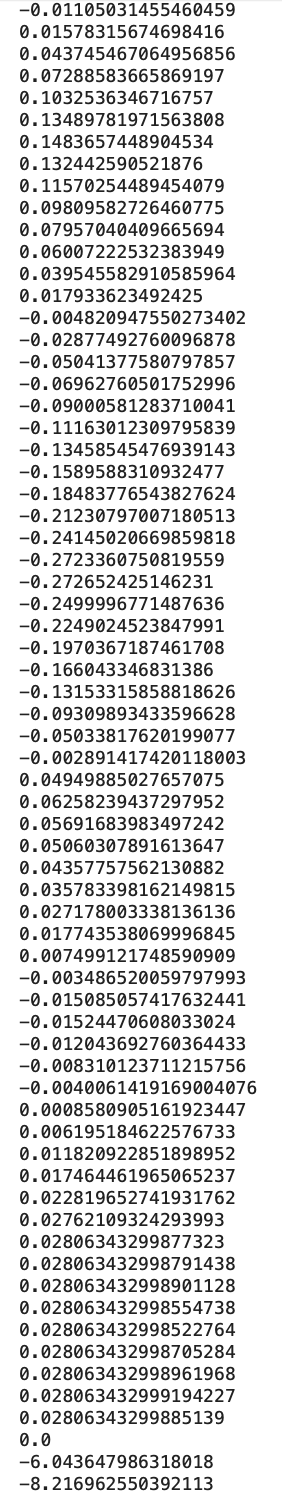 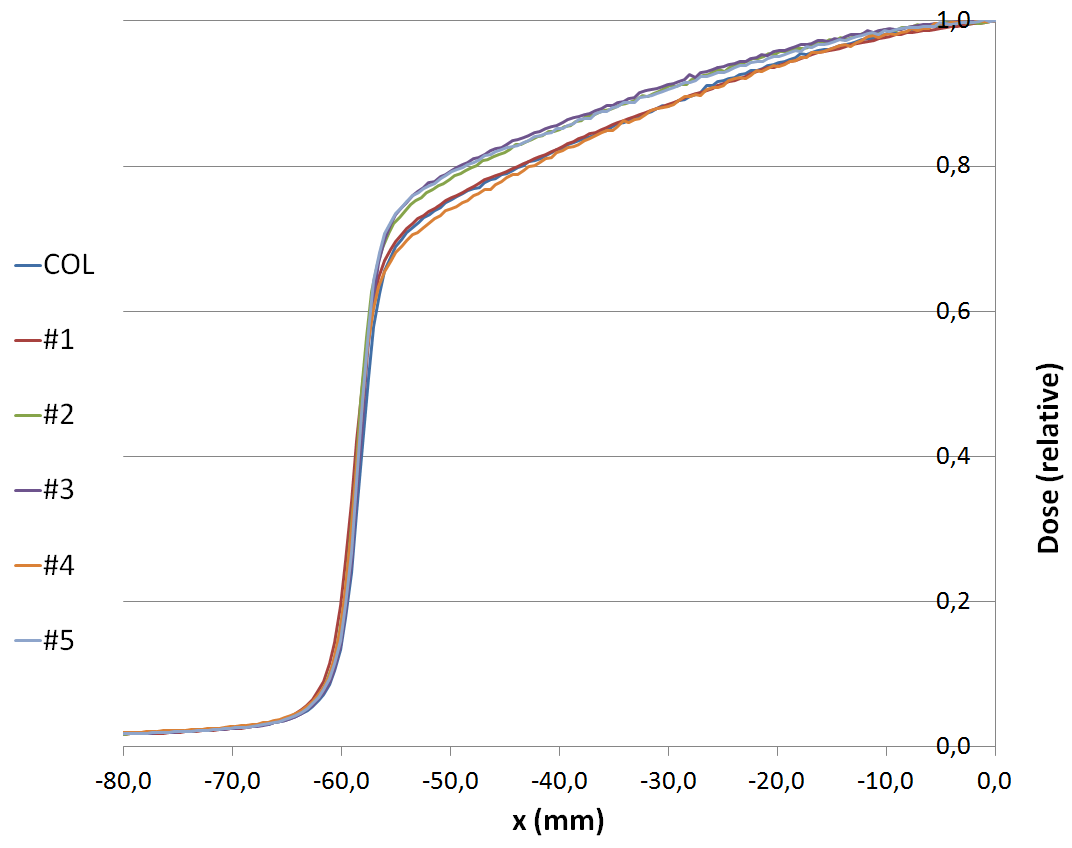 zoom
22/11/2019
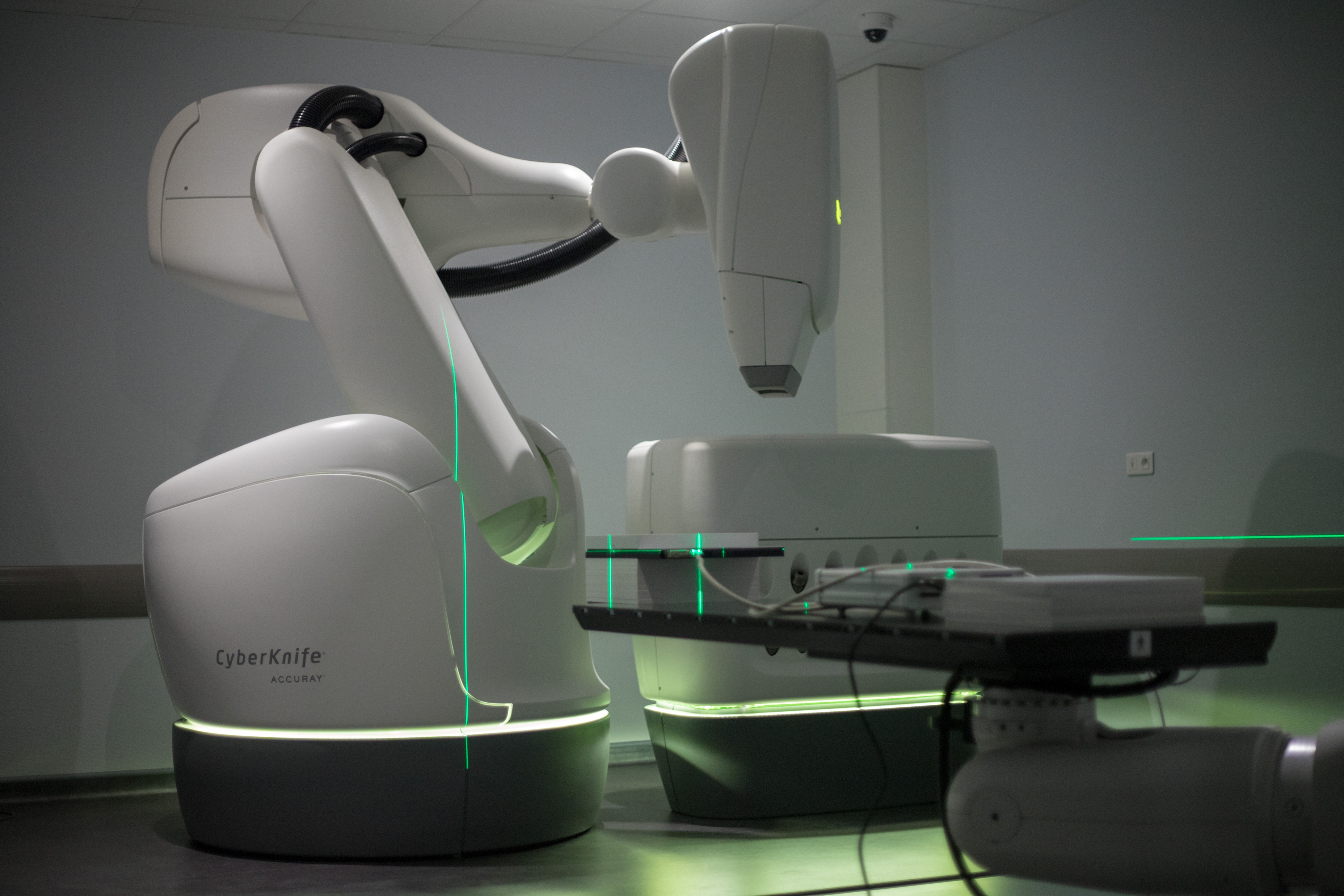 Accélérateurs de 
différents centres
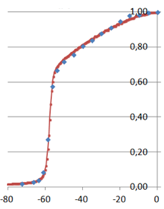 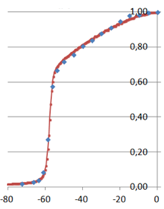 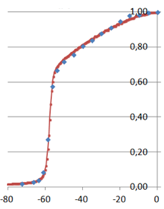 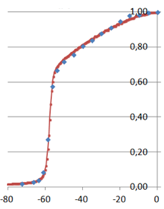 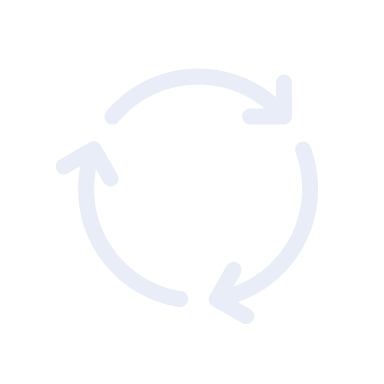 RR modèle
RR modèle
entraîné
- 30 profils de doses
  simulés
Phase de prédiction
Phase d’apprentissage
1
2
22/11/2019
Validation
115 x 100 mm MLC
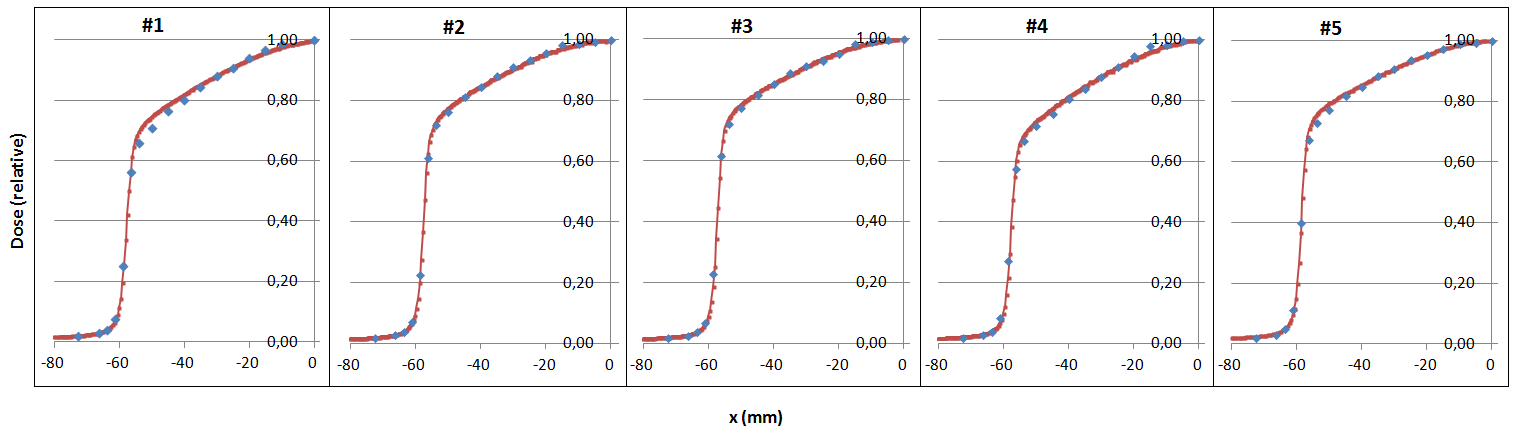 Comparaison entre les profils mesurés (lignes rouges) et les profils simulés générés à partir du modèle (points bleus).
22/11/2019
Validation
5 mm fixe
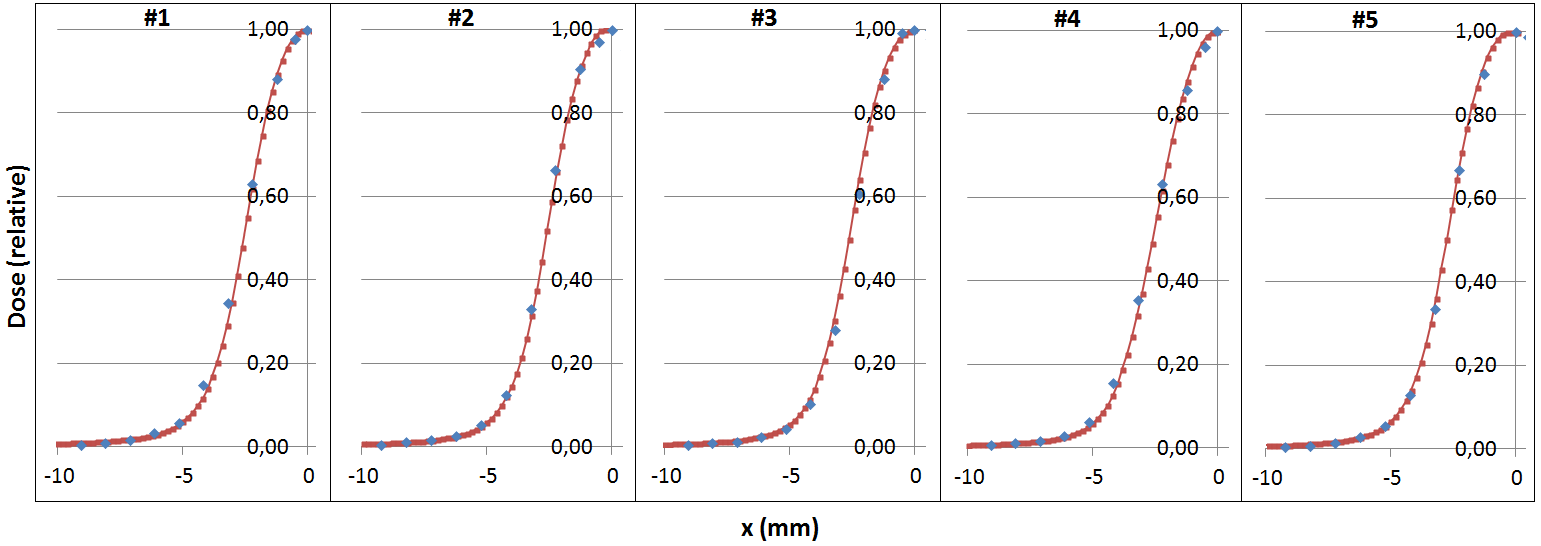 Comparaison entre les profils mesurés (lignes rouges) et les profils simulés générés à partir du modèle (points bleus).
22/11/2019
Conclusions
Intégration du Cyberknife M6 dans le système Moderato.
< 2% de différences sur les recalculs de patients.
Champs périphériques en cours d’évaluation (pas utilisés en traitement pour l’instant).


Prédiction des paramètres faisceaux d’un modèle MC par machine learning.
< 2% de différences sur les recalculs de patients.
Généralisations vers d’autres types d’accélérateurs ?
22/11/2019
MERCI!
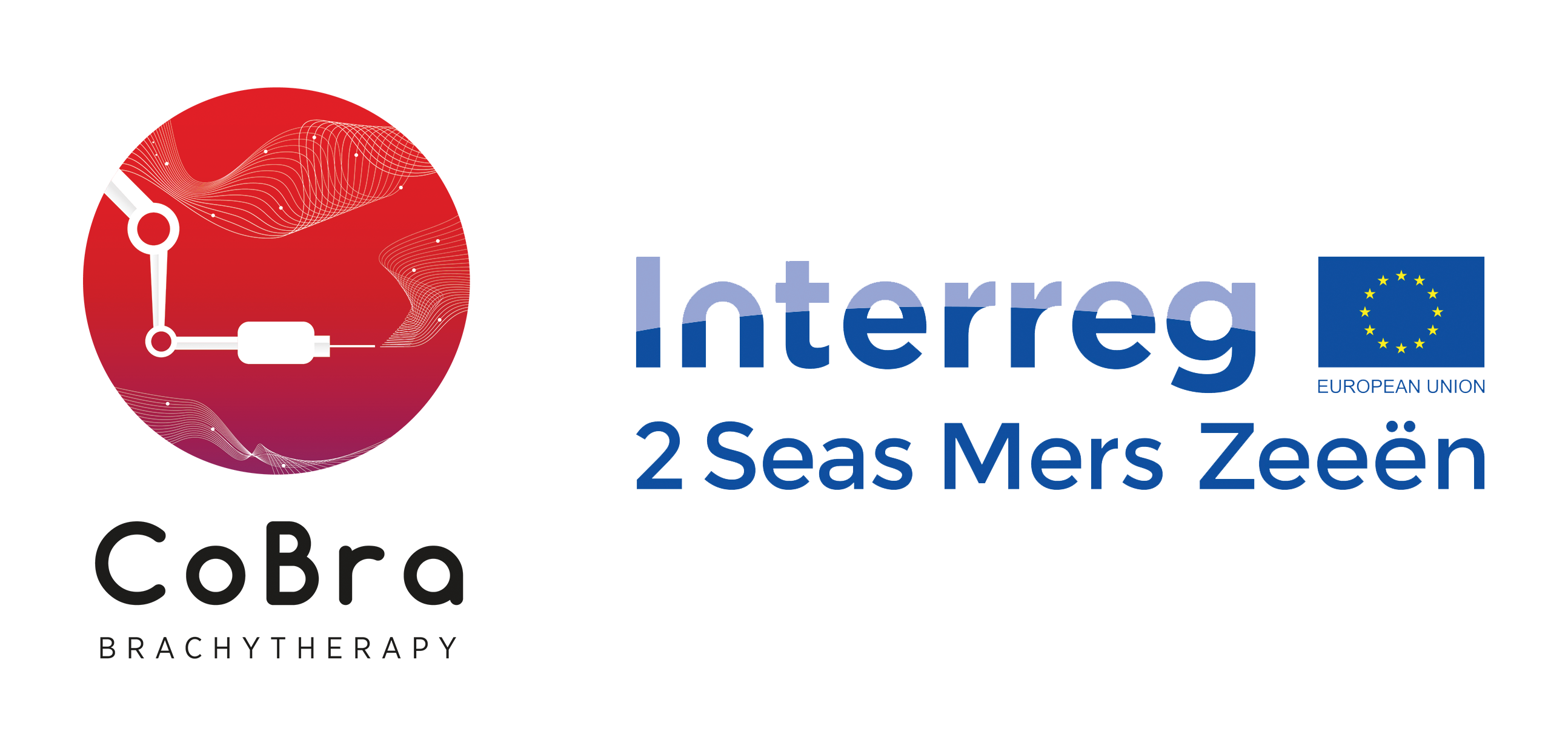 22/11/2019